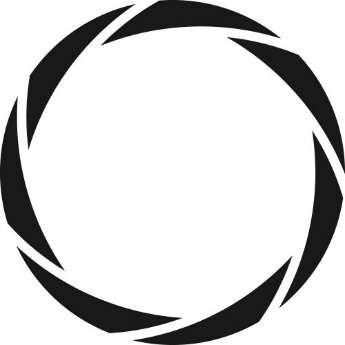 PICTURES 
of GRACE
Grace to Build Faith - Gideon
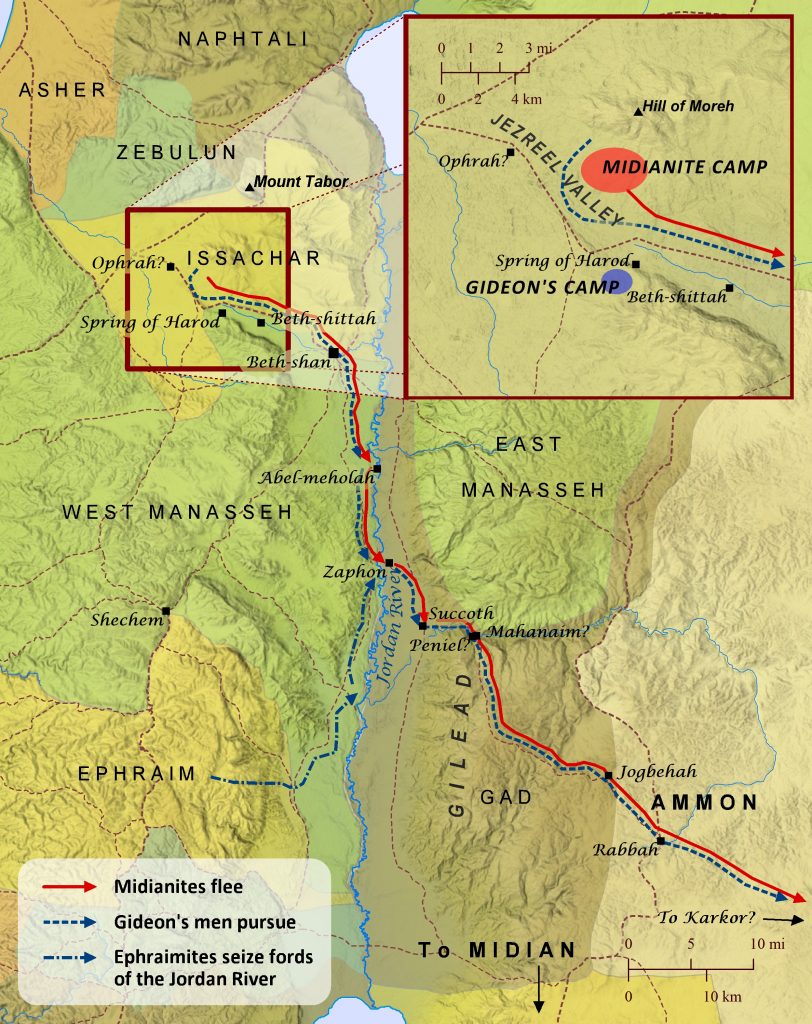 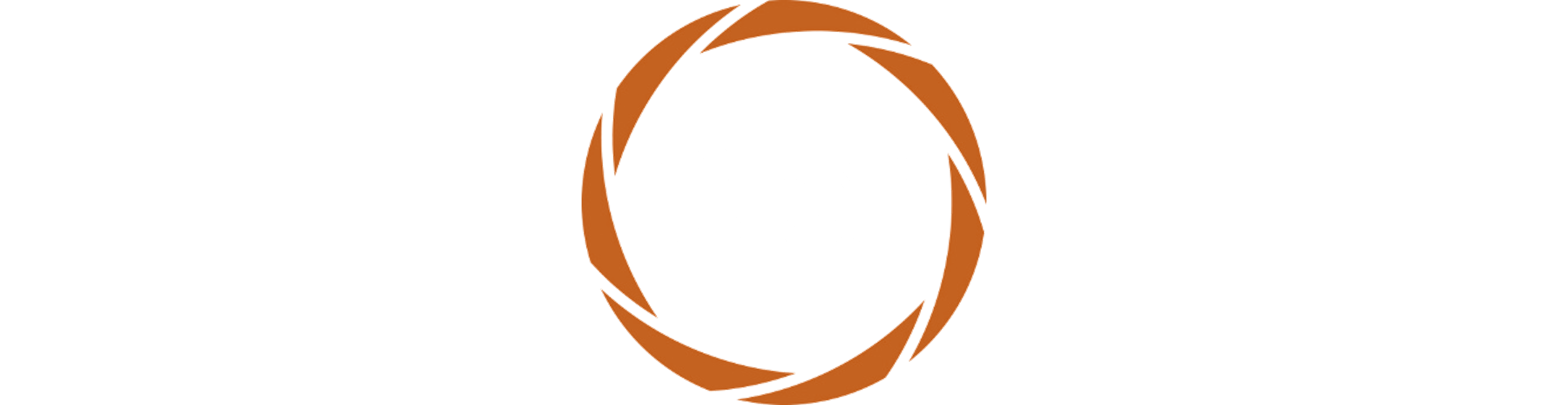 GRACE FOR 
A HUMBLE MAN
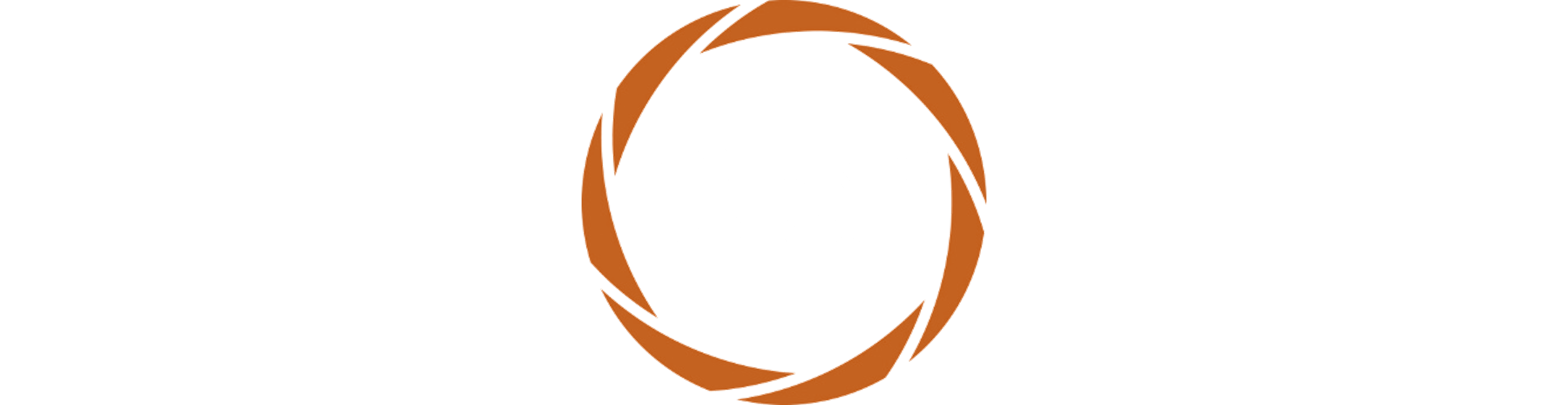 Gideon Was 
A Selfless Man
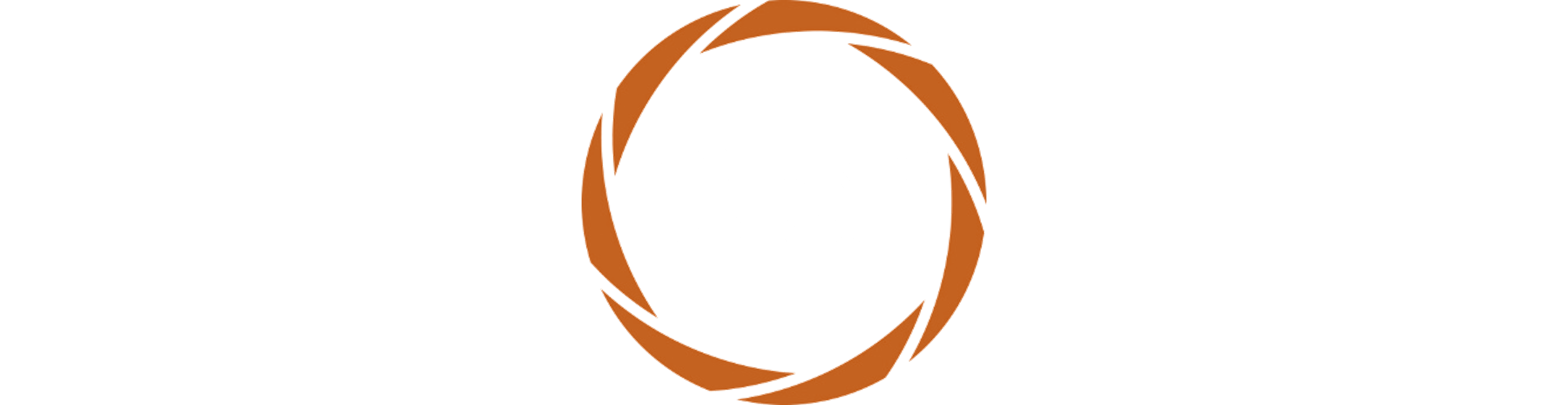 Gideon Was 
A Submissive Man
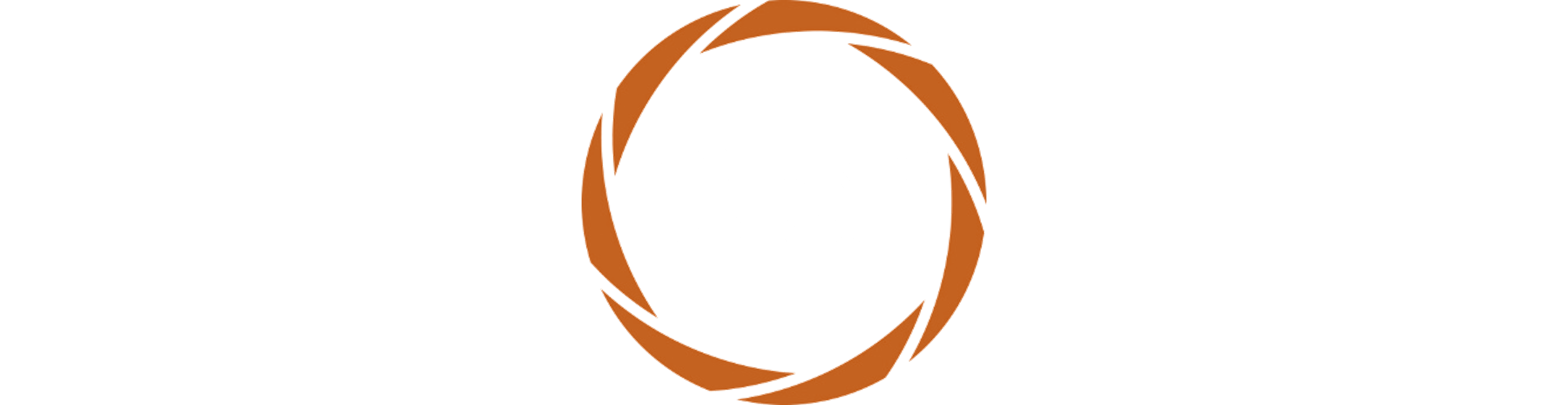 GRACE FOR
AN OBEDIENT MAN
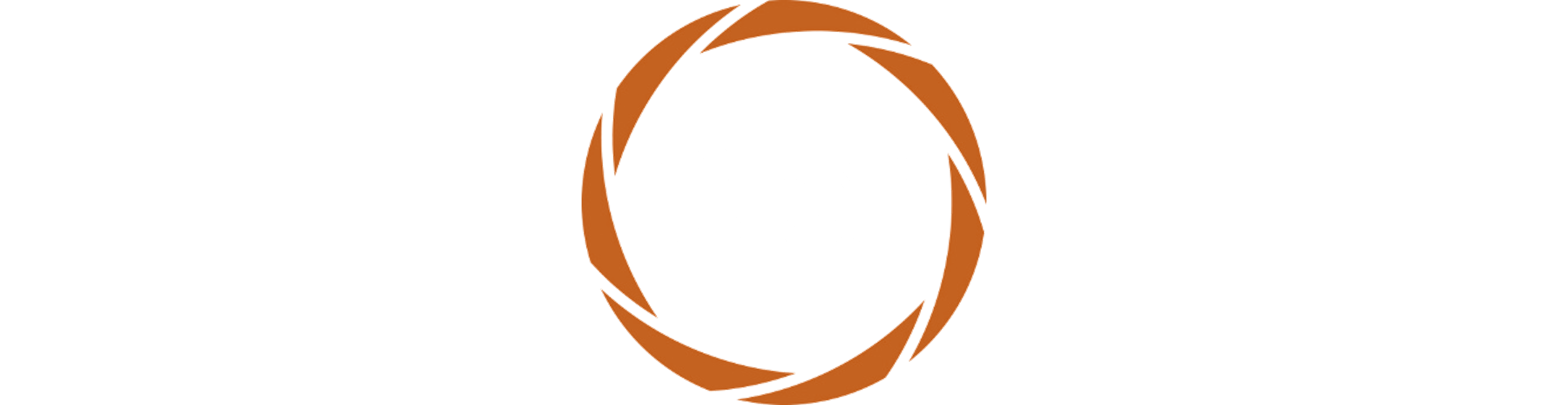 A Developing Faith
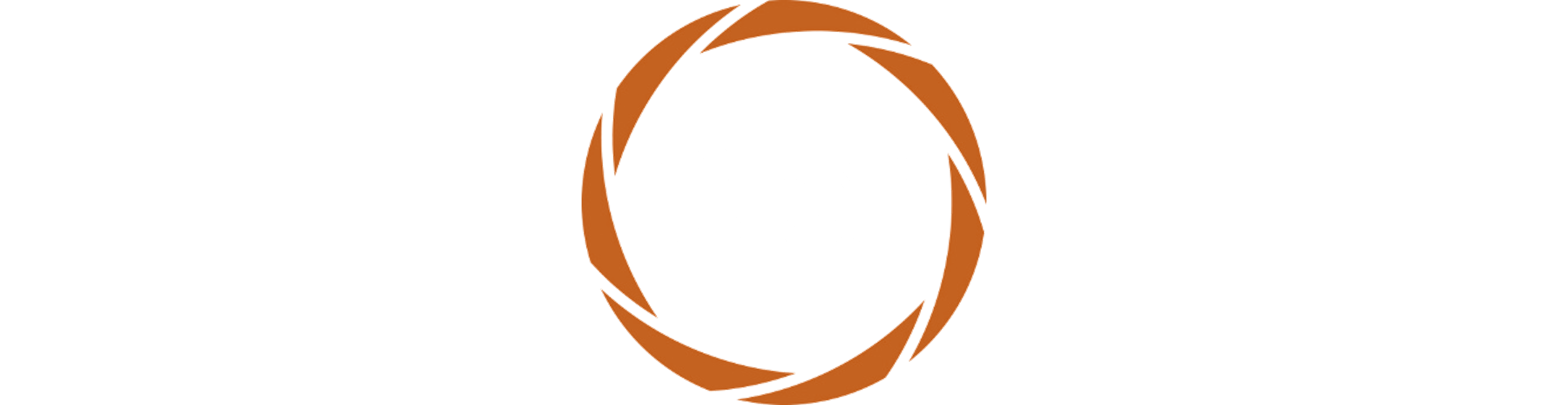 A Display of Faith
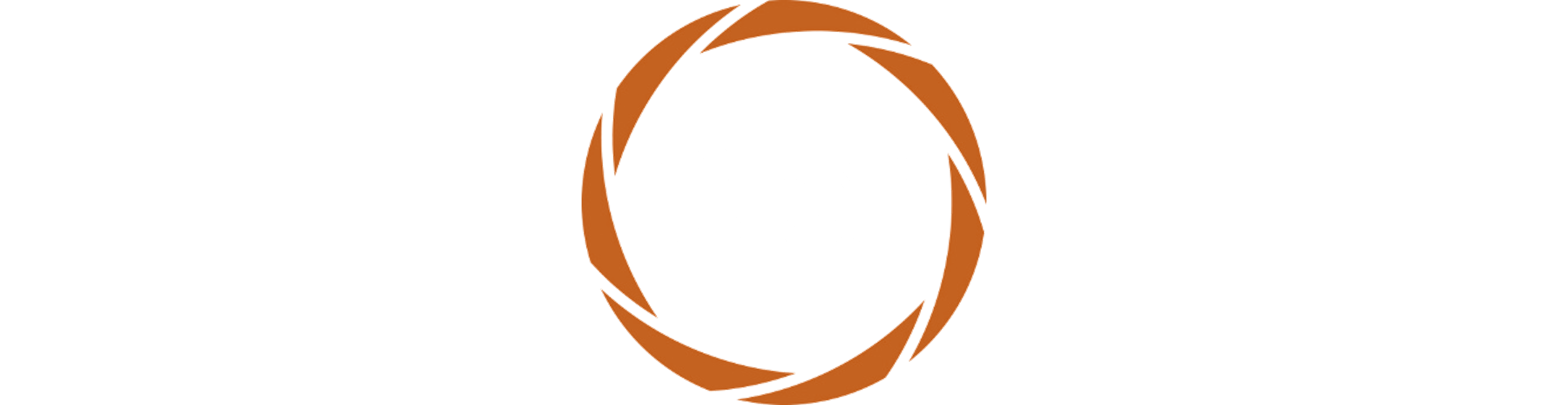 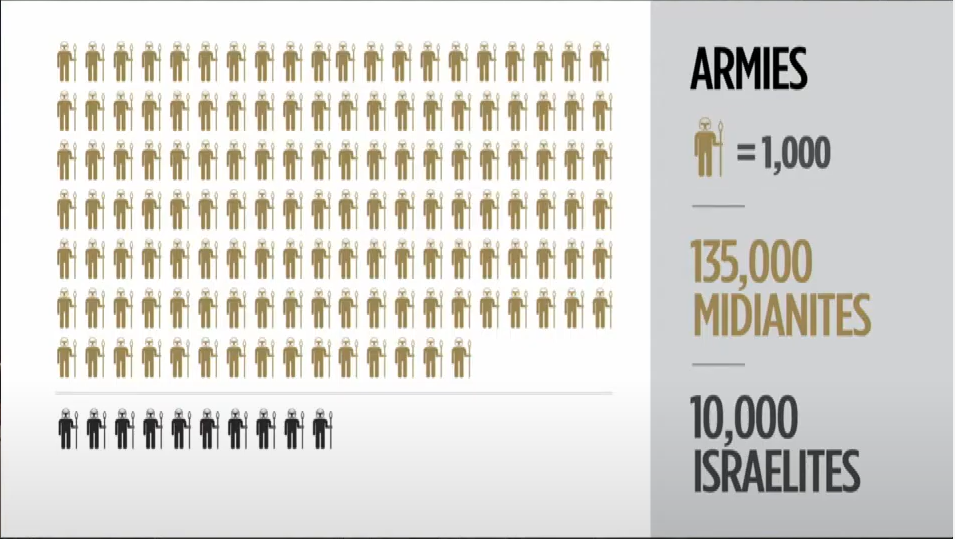 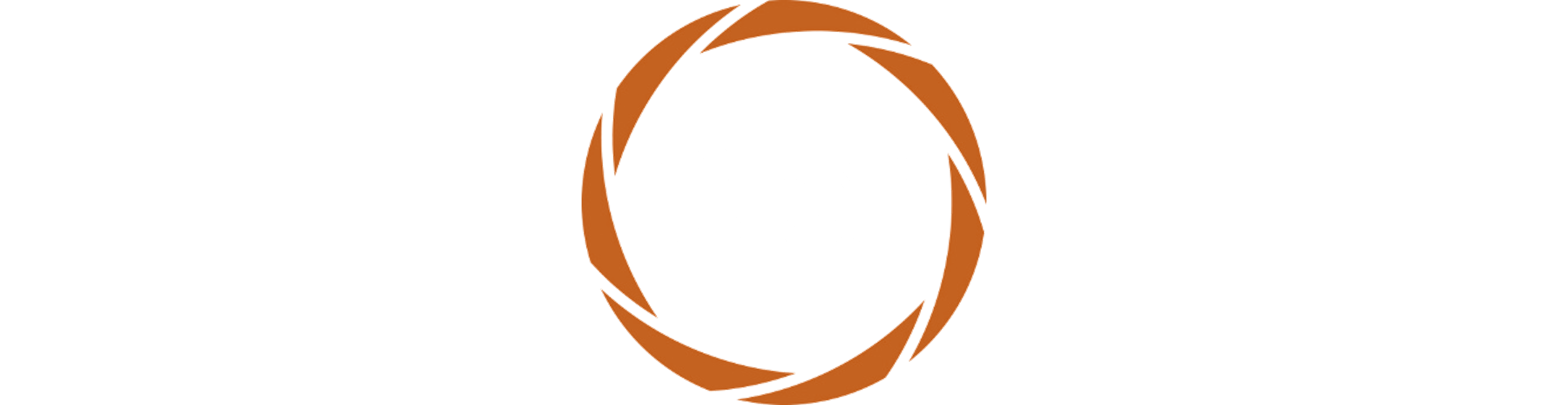 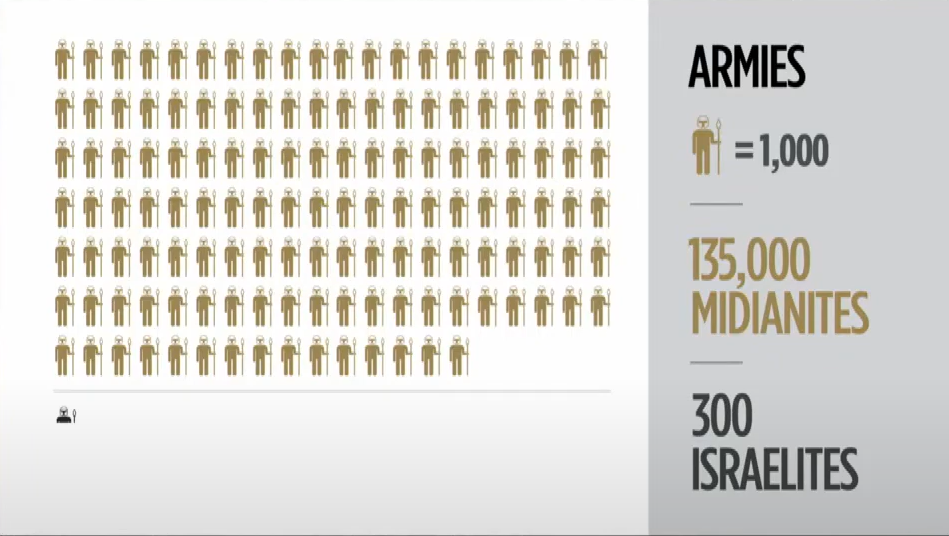 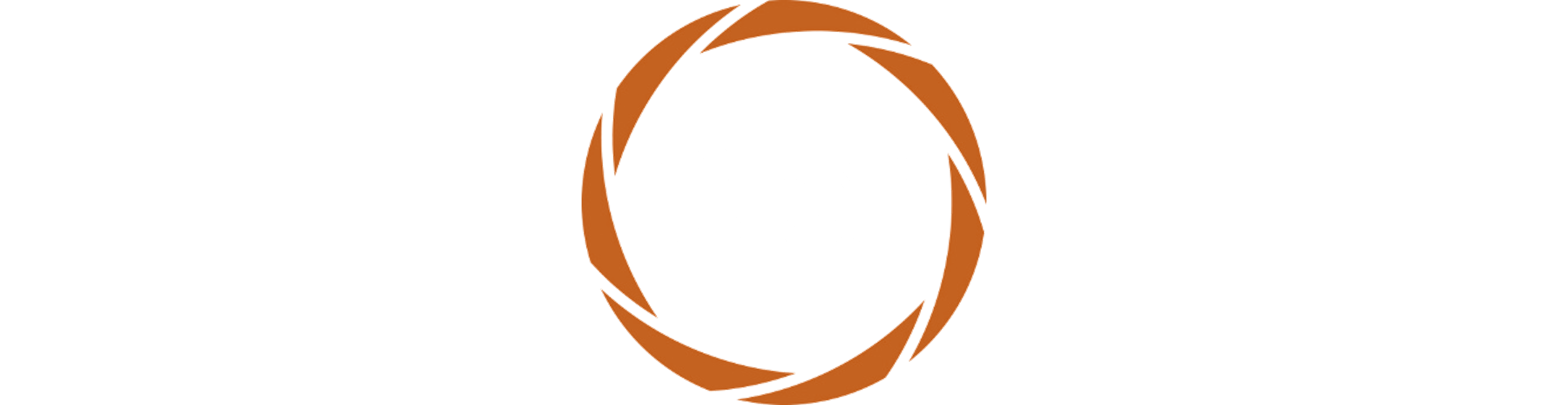 GRACE FOR
A FAITHFUL MAN
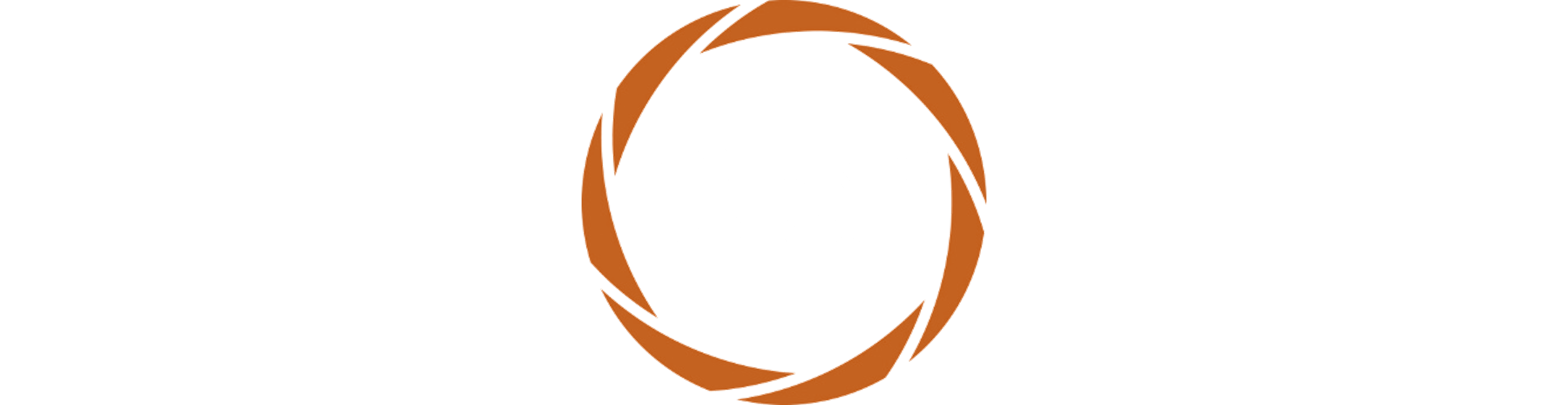 A Clear Plan
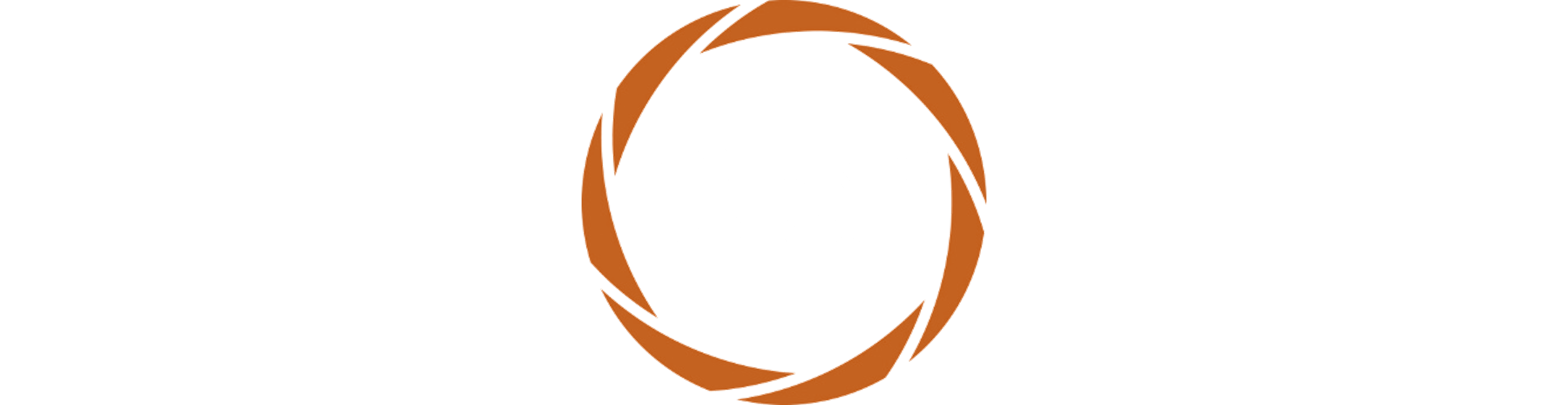 A Complete Victory
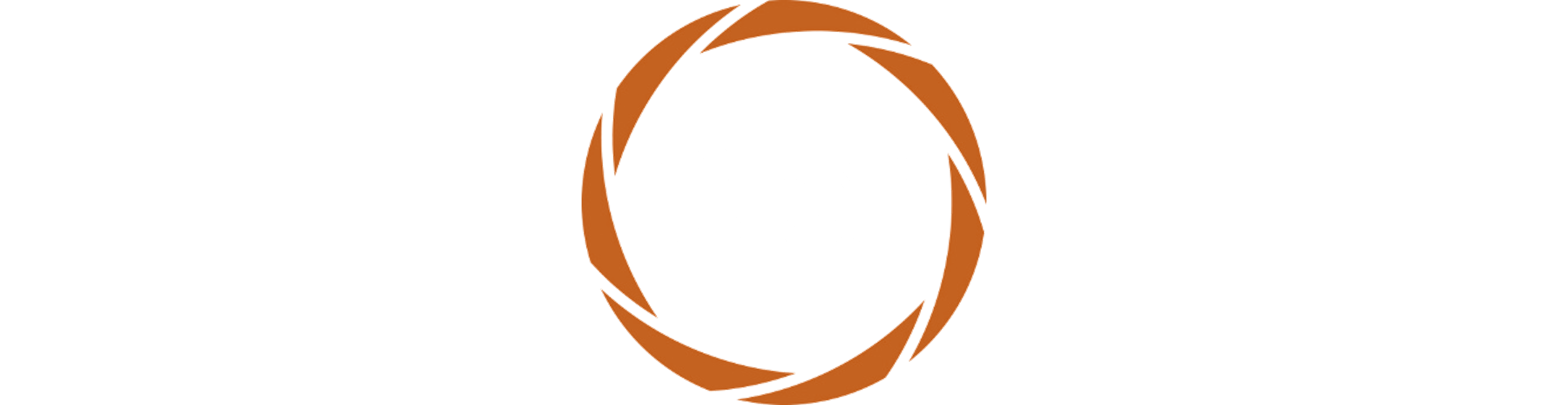 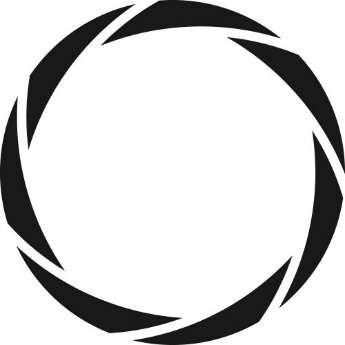 PICTURES 
of GRACE